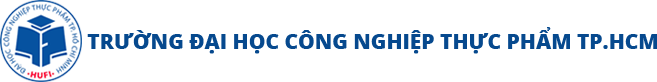 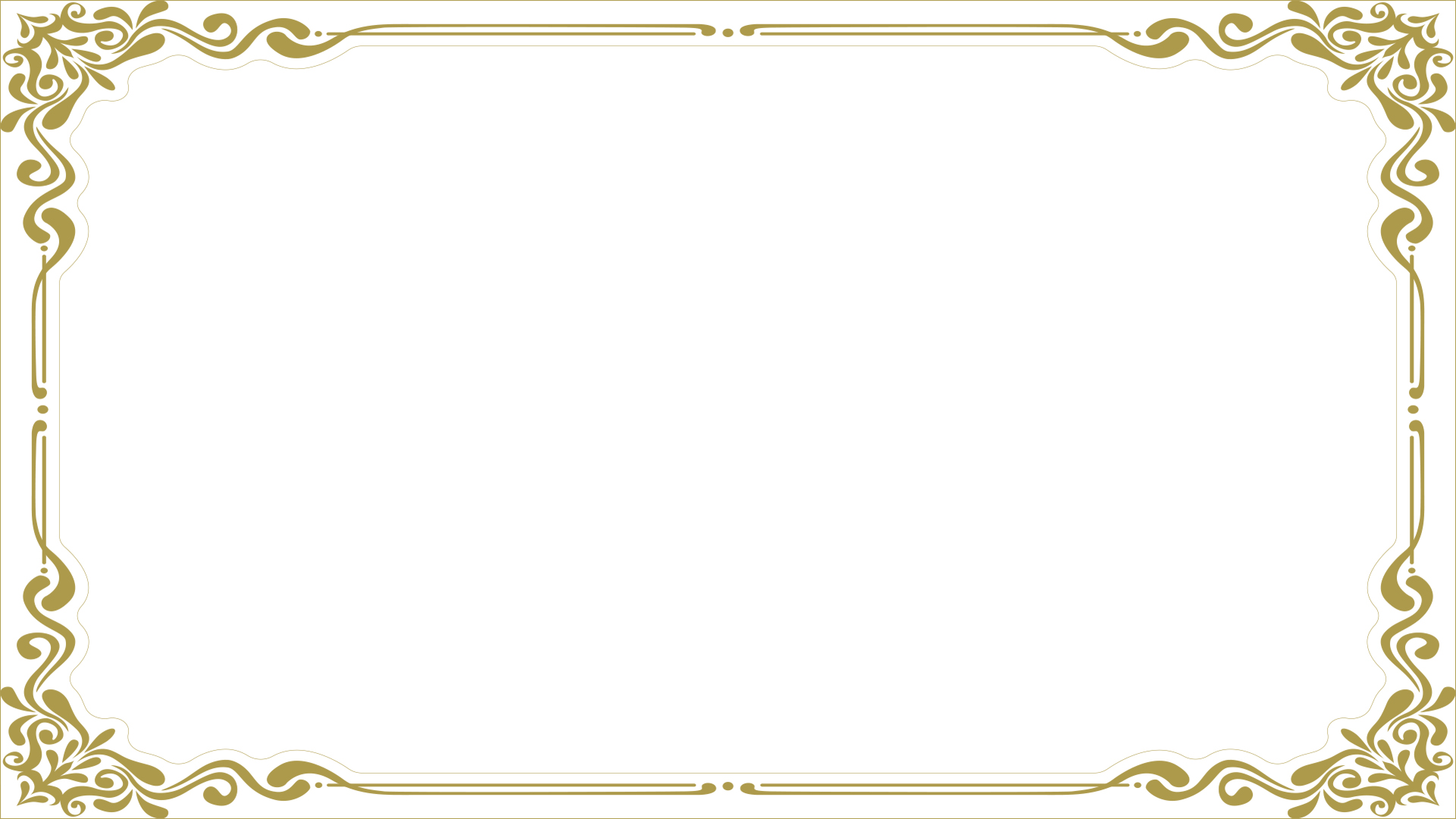 KHOA CHÍNH TRỊ - LUẬT
BÀI GIẢNG MÔN
CHỦ NGHĨA XÃ HỘI
2021
CHƯƠNG 7
VẤN ĐỀ GIA ĐÌNH TRONG THỜI KỲ QUÁ ĐỘ LÊN CHỦ NGHĨA XÃ HỘI
Số tiết giảng: 4
Tự học: 8
NỘI DUNG
1. KHÁI NIỆM, VỊ TRÍ, CHỨC NĂNG CỦA GĐ
2. CƠ SỞ XÂY DỰNG GIA ĐÌNH TRONG THỜI KỲ QÚA ĐỘ LÊN CHỦ NGHĨA XÃ HỘI
3. XÂY DỰNG GIA ĐÌNH VIỆT NAM TRONG THỜI KỲ QÚA ĐỘ LÊN CHỦ NGHĨA XÃ HỘI
KHÁI NIỆM, VỊ TRÍ, CHỨC NĂNG 
CỦA GIA ĐÌNH
1.1
 KHÁI NIỆM 
GIA ĐÌNH
1.2 
 VỊ TRÍ CỦA GIA ĐÌNH TRONG XÃ HỘI
1.3 CHỨC NĂNG CƠ BẢN CỦA GIA ĐÌNH
1.1 KHÁI NIỆM GIA ĐÌNH
C.Mác:
“… hàng ngày tái tạo ra đời sống của bản thân mình, con người bắt đầu tạo ra những người khác, sinh sôi, nảy nở - đó là quan hệ giữa chồng và vợ, cha mẹ và con cái, đó là gia đình” 
(C.Mác và Ph.Ăngghen, toàn tập tập 3, H.1995, tr.41)
Các mối quan hệ của gia đình
Quan hệ hôn nhân – QH chiều ngang (vợ và chồng)
Quan hệ huyết thống – QH chiều dọc (cha,mẹ - con cái….)
Quan hệ nuôi dưỡng (cha mẹ nuôi - con nuôi)
QUAN NIỆM GIA ĐÌNH
Gia đình là một hình thức cộng đồng xã hội đặc biệt, được hình thành, duy trì và củng cố chủ yếu dựa trên cơ sở quan hệ hôn nhân, quan hệ huyết thống và quan hệ nuôi dưỡng, cùng với những quy định về quyền và nghĩa vụ của các thành viên trong gia đình vì mục tiêu xây dựng gia đình bền vững
1.2 VỊ TRÍ CỦA GIA ĐÌNH TRONG XÃ HỘI (MỐI QUAN HỆ GIA ĐÌNH – XÃ HỘI)
GIA ĐÌNH LÀ  CẦU NỐI GIỮA CÁ NHÂN VỚI XÃ HỘI
GIA ĐÌNH LÀ TẾ BÀO CỦA XÃ HỘI
GIA ĐÌNH LÀ TỔ ẤM, MANG LẠI CÁC GIÁ TRỊ HẠNH PHÚC, SỰ HÀI HÒA TRONG ĐỜI SỐNG CỦA MỖI CÁ NHÂN
1.3 CHỨC NĂNG CƠ BẢN CỦA GIA ĐÌNH
Chức năng tái sản xuất ra con người
Chức năng nuôi dưỡng, giáo dục
Chức năng kinh tế và tổ chức tiêu dùng
Chức năng thỏa mãn nhu cầu tâm, sinh lý, duy trì tình cảm gia đình
2. CƠ SỞ XÂY DỰNG GIA ĐÌNH TRONG THỜI KỲ QUÁ ĐỘ LÊN CHỦ  NGHĨA XÃ HỘI
2.1
CƠ SỞ KINH TẾ -XÃ HỘI
2.2
CƠ SỞ CHÍNH TRỊ -XÃ HỘI
2.3
CƠ SỞ 
VĂN HÓA
2.4
CHẾ DỘ HÔN NHÂN TIẾN BỘ
Sự phát triển của lực lượng sản xuất và tương ứng với trình độ của lực lượng sản xuất là quan hệ sản xuất mới, mà cốt lõi là chế độ sở hữu xã hội về tư liệu sản xuất
2.1
CƠ SỞ KINH TẾ -XÃ HỘI
Thiết lập chính quyền của giai cấp công nhân và nhân dân lao động
2.2
CƠ SỞ CHÍNH TRỊ -XÃ HỘI
-Những giá trị văn hóa của gia đình truyền thống.
-Những giá trị văn hóa mới được xây dựng trên nền tảng hệ tư tưởng chính trị của giai cấp công nhân
-Sự phát triển hệ thống giáo dục, đào tạo, khoa học công nghệ
2.3
CƠ SỞ 
VĂN HÓA
-Hôn nhân tự nguyện (xuất phát từ tình yêu giữa nam và nữ).
-Hôn nhân một vợ, một chồng, vợ chồng bình đẳng
- Hôn nhân được đảm bảo về mặt pháp lý
2.4
CHẾ ĐỘ HÔN NHÂN TIẾN BỘ
3. XÂY DỰNG GIA ĐÌNH VIỆT NAM TRONG  THỜI KỲ QUÁ ĐỘ LÊN CHỦ NGHĨA XÃ HỘI
3.1
 SỰ BIẾN ĐỔI CỦA GIA ĐÌNH VIỆT NAM TRONG TKQĐ LÊN CNXH
3.2
 PHƯƠNG HƯỚNG CƠ BẢN XÂY DỰNG VÀ PHÁT TRIỂN GIA ĐÌNH VIỆT NAM TRONG TKQĐ LÊN CNXH
3.1 SỰ BIẾN ĐỔI CỦA GIA ĐÌNH VIỆT NAM TRONG THỜI KỲ QUÁ ĐỘ LÊN CHỦ NGHĨA XÃ HỘI
BIẾN ĐỔI VỀ 
QUAN HỆ TRONG
 GIA ĐÌNH
BIẾN ĐỔI VỀ THỰC HIỆN 
CÁC CHỨC NĂNG CỦA GIA ĐÌNH
BIẾN ĐỔI VỀ 
QUY MÔ, KẾT CẤU CỦA GIA ĐÌNH
BIẾN ĐỔI VỀ 
QUY MÔ, KẾT CẤU CỦA GIA ĐÌNH
Thu nhỏ
Tái sản xuất ra con người: Chủ động
BIẾN ĐỔI VỀ THỰC HIỆN
CÁC CHỨC NĂNG CỦA GIA ĐÌNH
Kinh tế và tổ chức tiêu dùng: Sản xuất hàng hóa
Giáo dục: đầu tư tài chính cho giáo dục con cái tăng lên
Thỏa mãn nhu cầu tâm, sinh lý, duy trì tình cảm gia đình: yếu tố quyết định sự bền vững của gia đình
BIẾN ĐỔI VỀ 
QUAN HỆ
TRONG
 GIA ĐÌNH
Quan hệ hôn nhân, quan hệ vợ chồng
Một số giá trị, chuẩn mực gia đình thay đổi
Quan hệ giữa các thế hệ
3.2 PHƯƠNG HƯỚNG CƠ BẢN XÂY DỰNG VÀ PHÁT TRIỂN GIA ĐÌNH VIỆT NAM HIỆN NAY
Tăng cường sự lãnh đạo của Đảng, nâng cao nhận thức của xã hội về xây dựng và phát triển gia đình Việt Nam
Đẩy mạnh phát triển kinh tế - xã hội, nâng cao đời sống vật chất, kinh tế gia đình
3.2 PHƯƠNG HƯỚNG CƠ BẢN XÂY DỰNG VÀ PHÁT TRIỂN GIA ĐÌNH VIỆT NAM HIỆN NAY
Kế thừa những giá trị của gia đình truyền thống đồng thời tiếp thu những tiến bộ của nhân loại về gia đình trong xây dựng gia đình Việt Nam hiện nay
Tiếp tục phát triển và nâng cao chất lượng phong trào xây dựng gia đình văn hóa